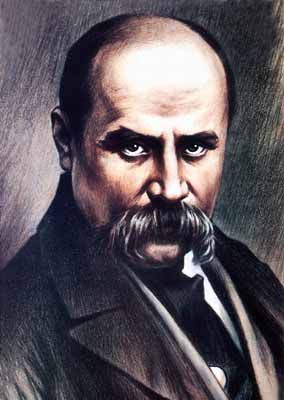 Тарас Григорович Шевченко (1814-1861)Виконала: Ковтонюк Юліяучениця 11 класу
Тарас Шевченко народився 9 березня 1814 року в селі Моринці. Зараз його домівка вважається музеєм.
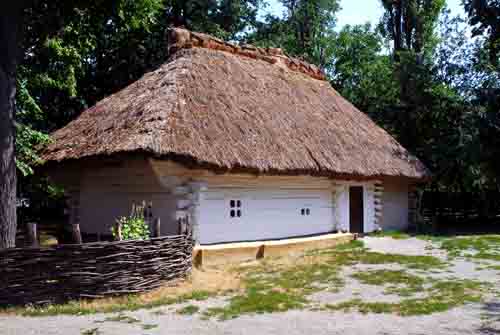 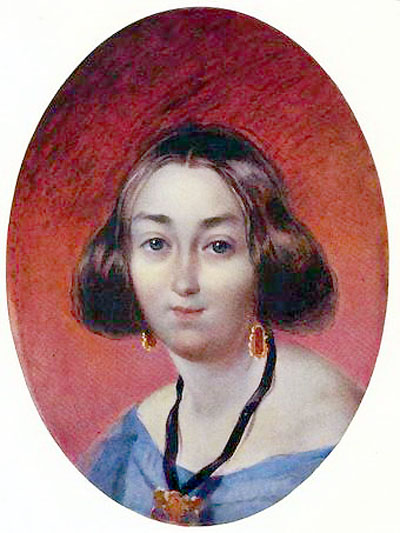 Оксана Коваленко – перша кохана поета.
Наприкінці 1828 року Тараса взято до поміщицького двору В. Енгельгардта, що у Вільшані.
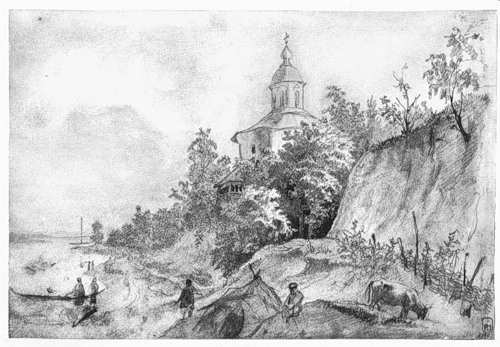 Згодом відбувається знайомство Шевченка з К. Брюлловим і В. Жуковським. Вражені гіркою долею талановитого юнака, вони 1838р. викупляють його з кріпацтва.
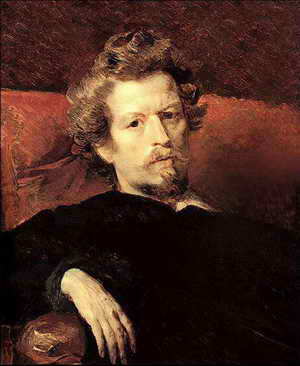 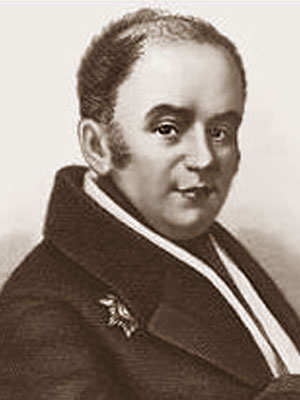 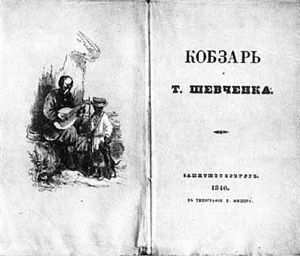 18 квітня 1840 року з’являється перша збірка Шевченка – “Кобзар”.
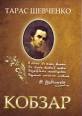 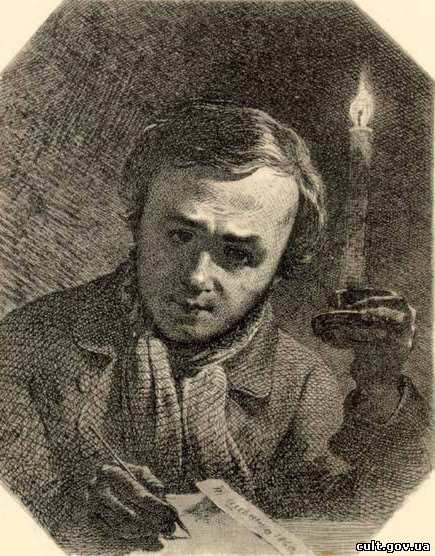 1844р. вийшло друге видання “Кобзаря”. Твори якого належать до раннього періоду творчості Шевченка, коли він усвідомлював себе як “мужицький поет” і поет-патріот.
Талановитим був Шевченко і у малюванні
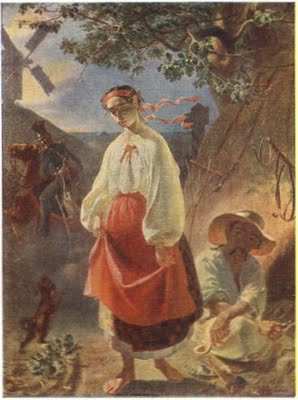 Успішно працює він і в жанрі портрета
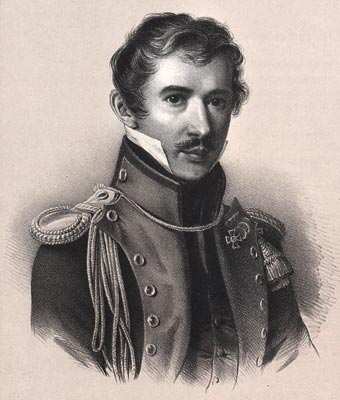 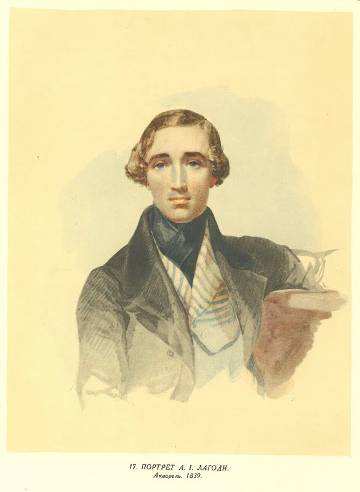 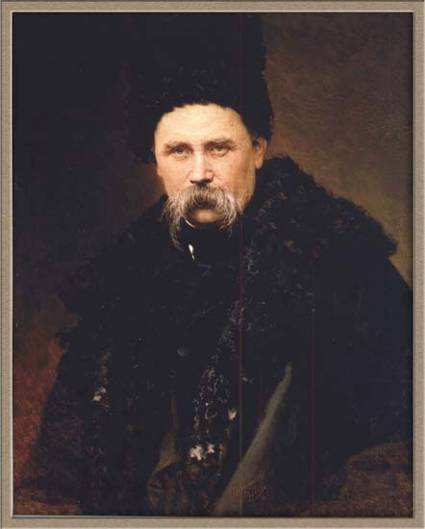 Автопортрет
М. Лунін
А. Лагода
10 березня 1861 року Тарас Шевченко помер. Похований був на Смоленському кладовищі. Через 2 місяці, виконуючи заповіт поета, друзі перевезли його прах на Україну і поховали на Чернечій (тепер Тарасова) горі біля Канева.
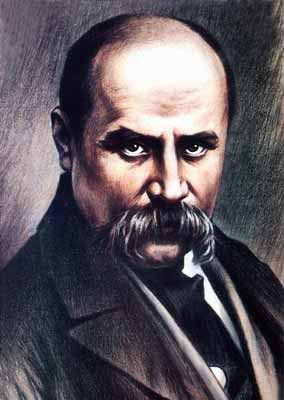 Пам'ятаймо нашого героя, й не забудьмо пом'янутинезлим тихим словом !